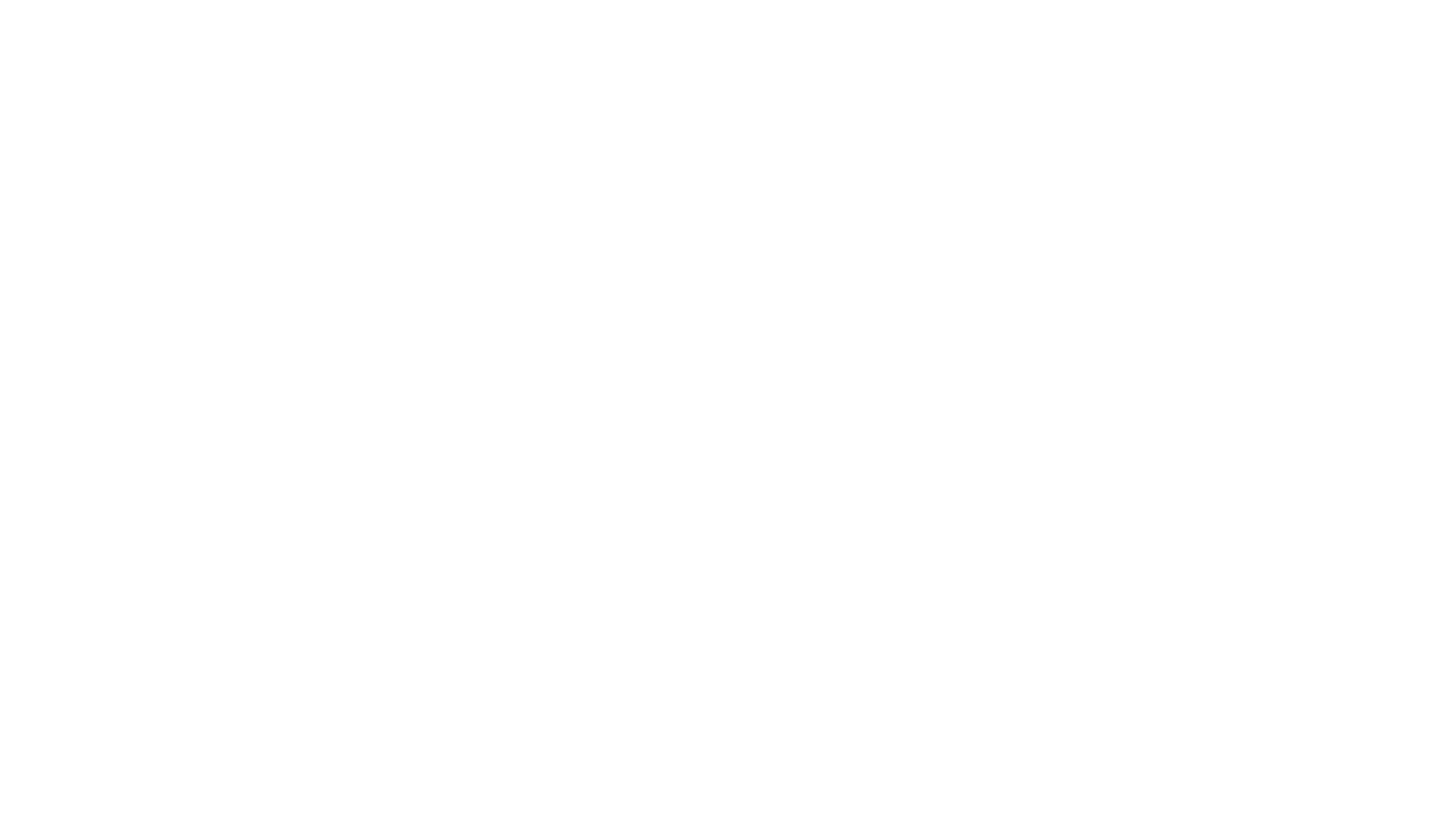 Set 1 Soundsv
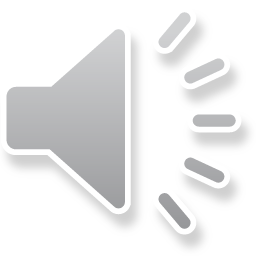 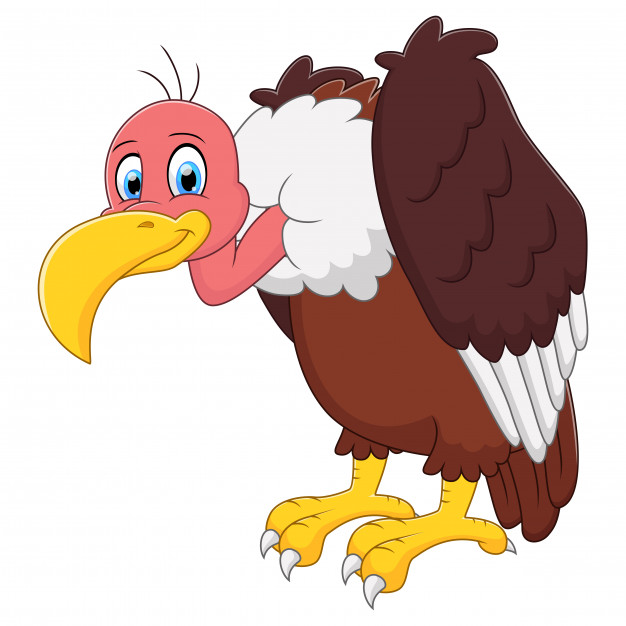 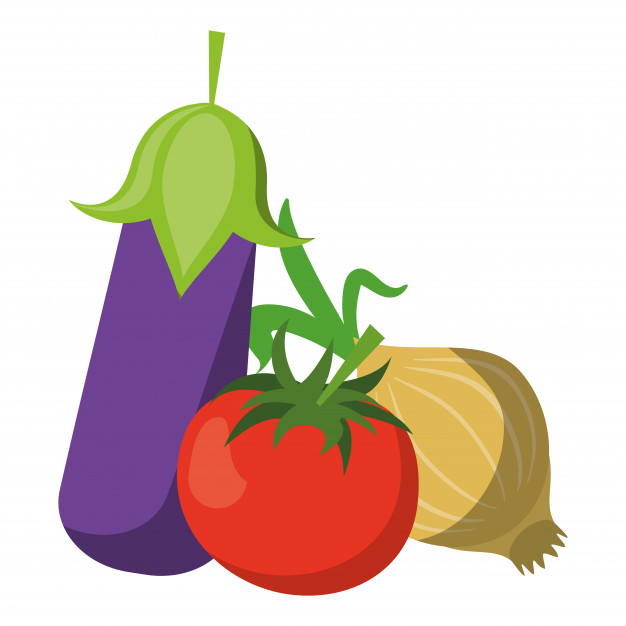 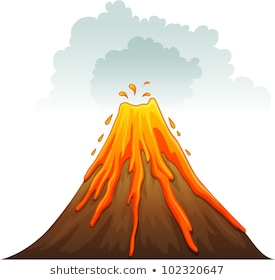 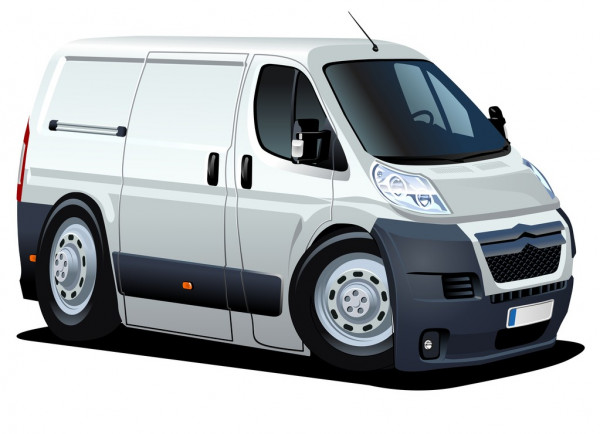 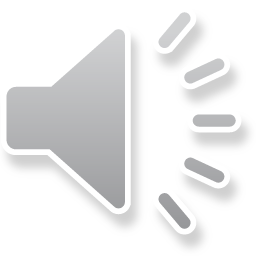 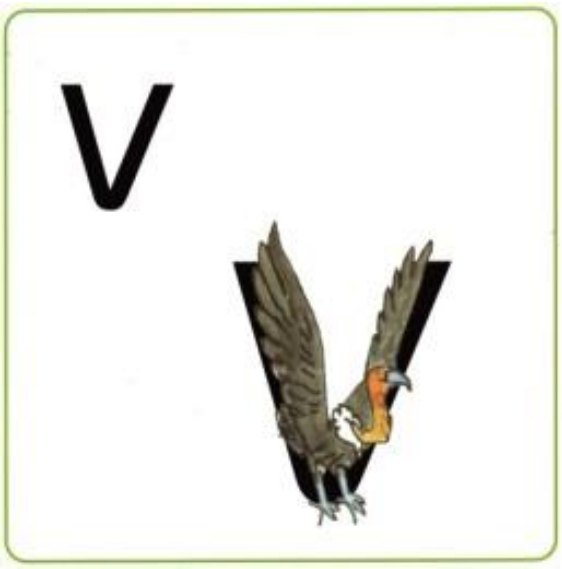 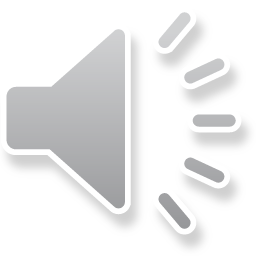 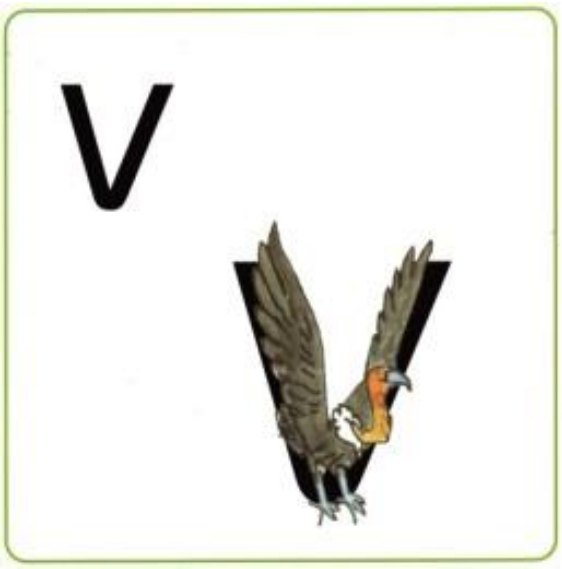 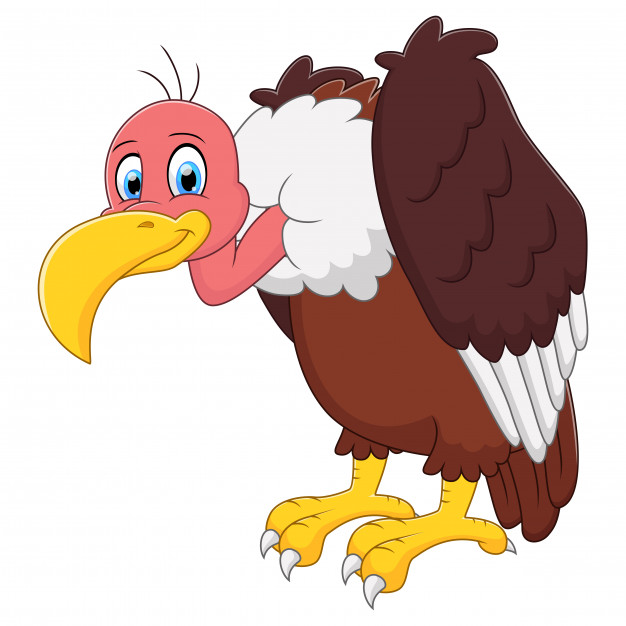 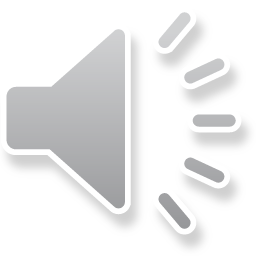 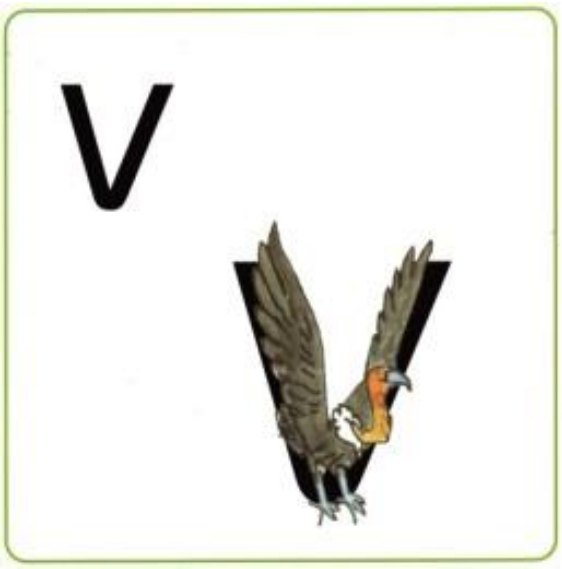 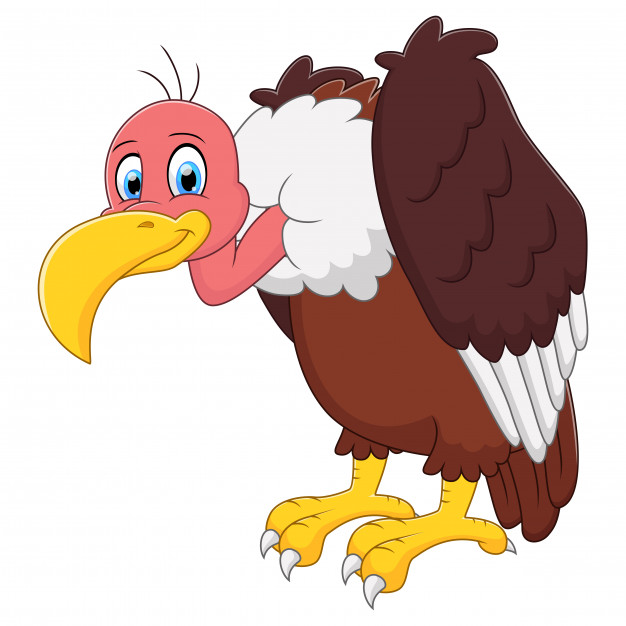 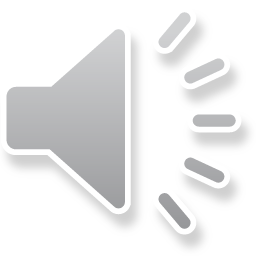 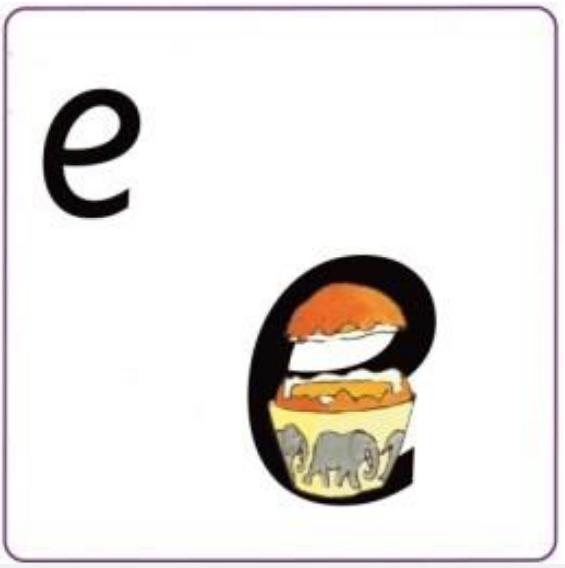 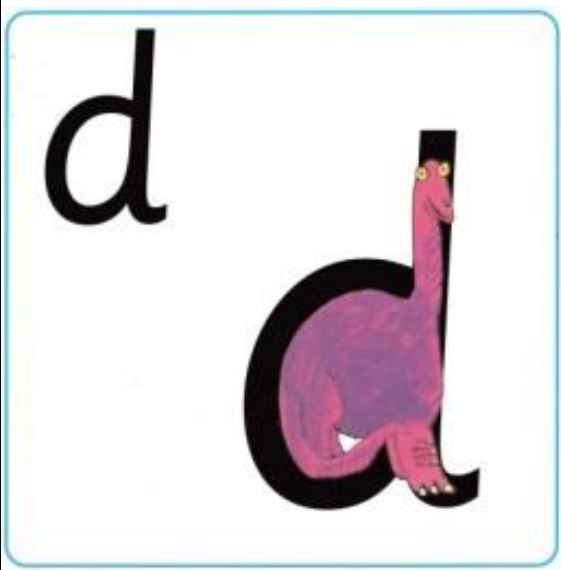 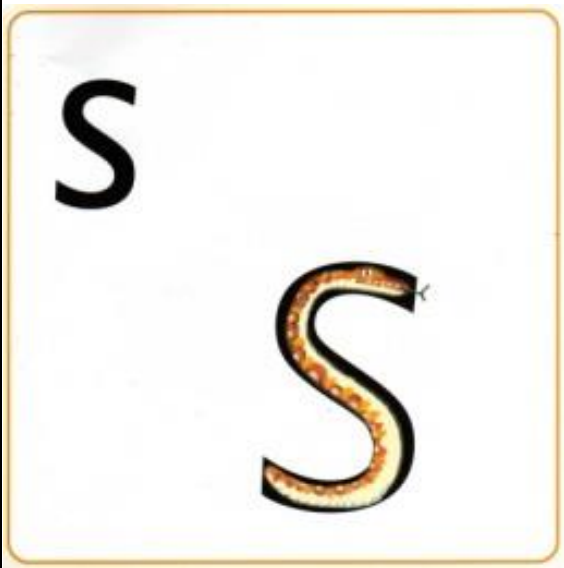 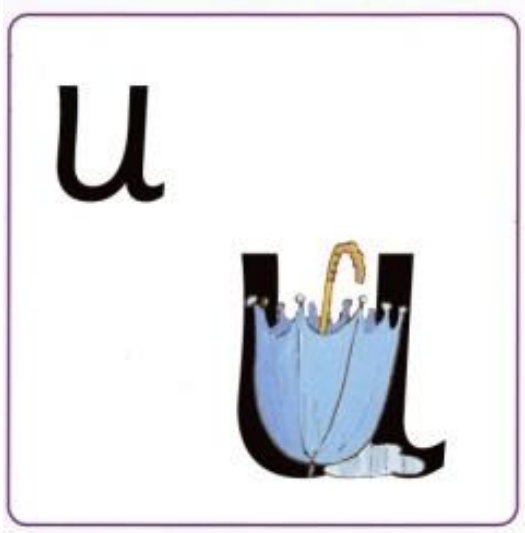 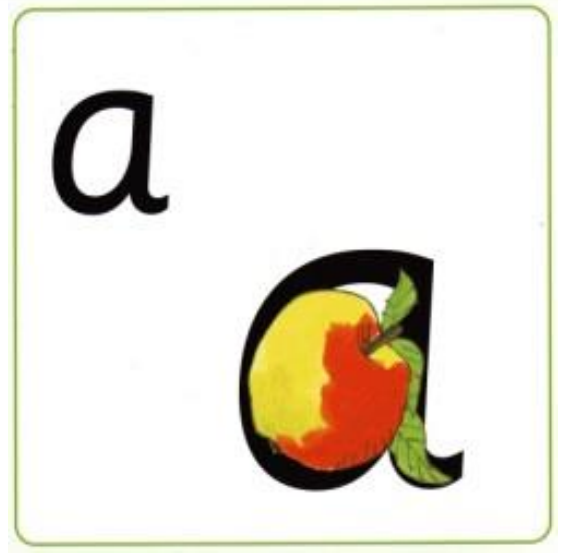 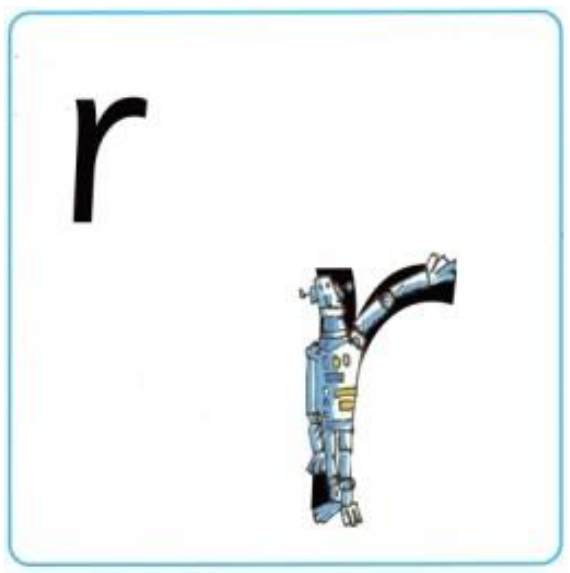 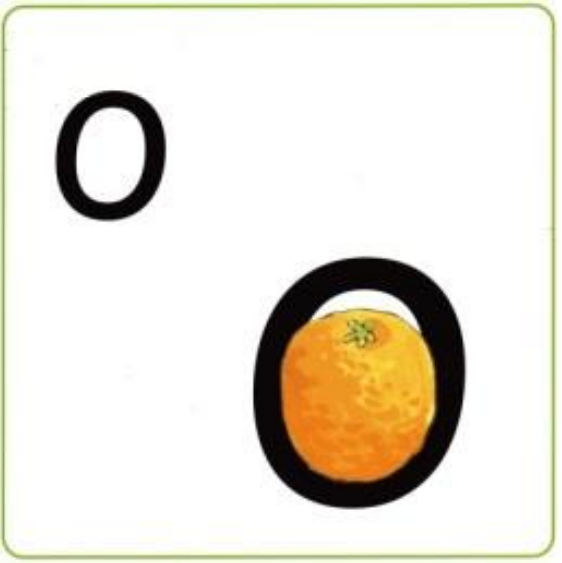 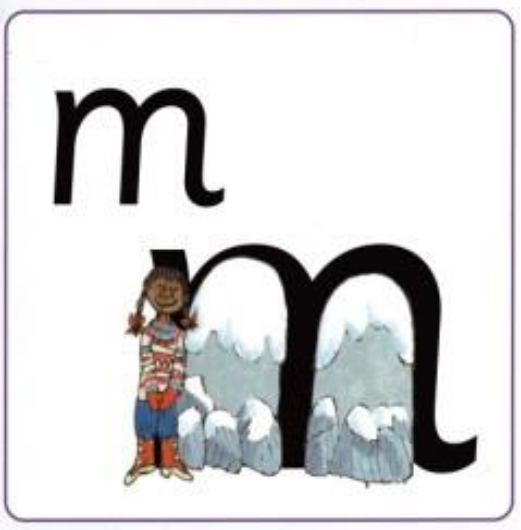 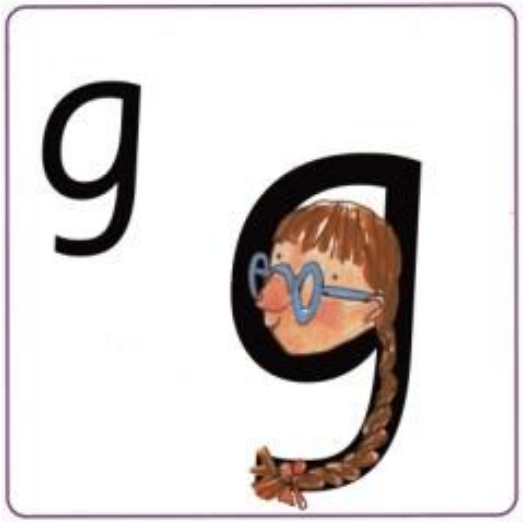 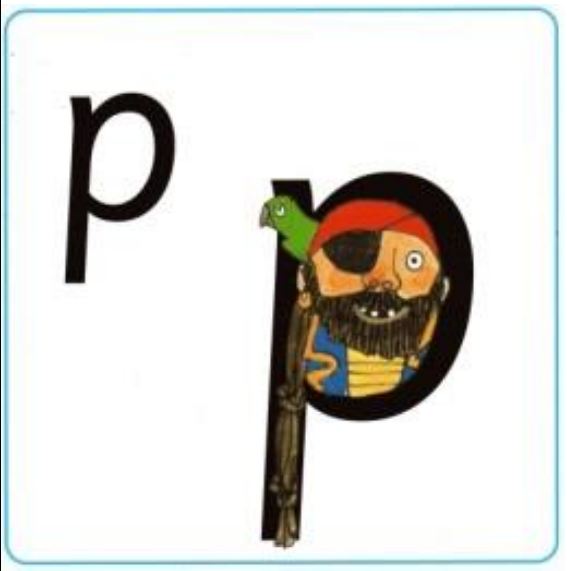 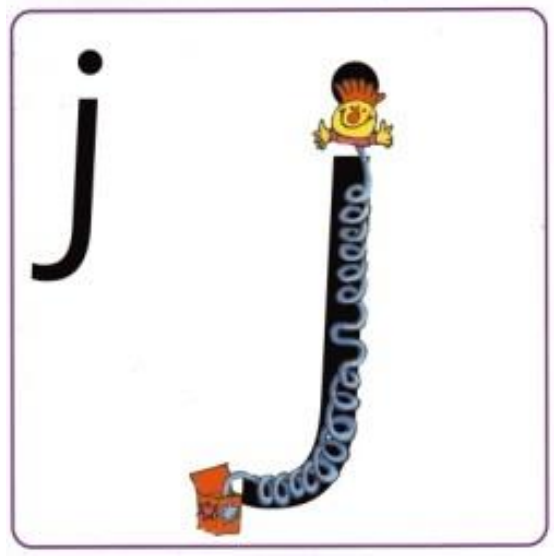 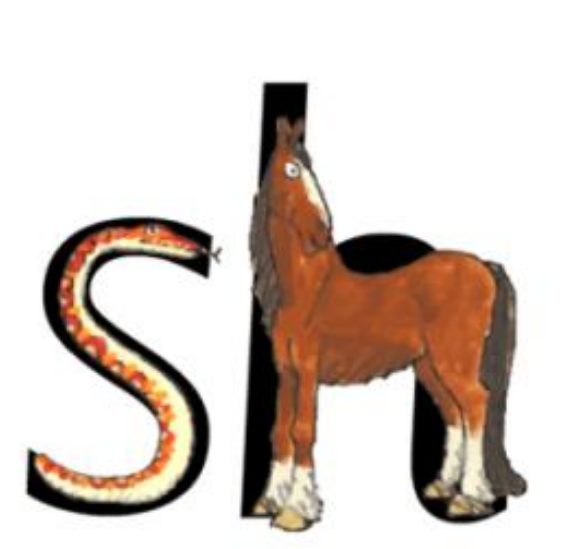 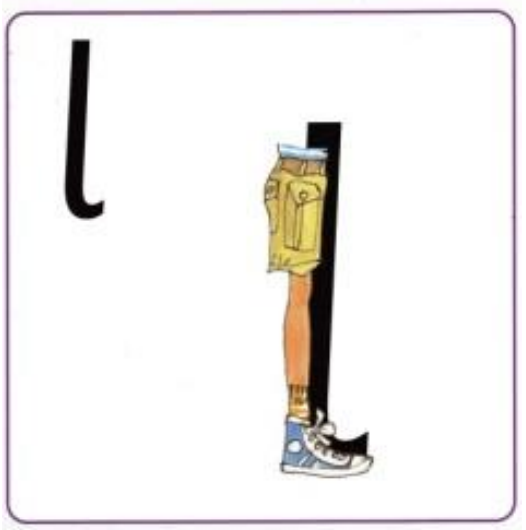 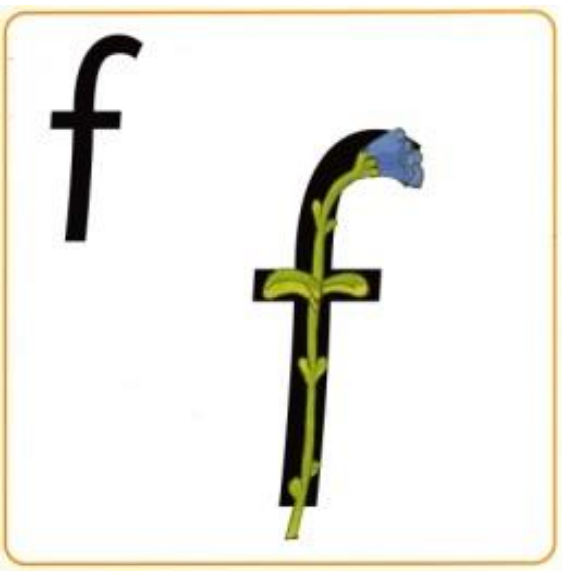 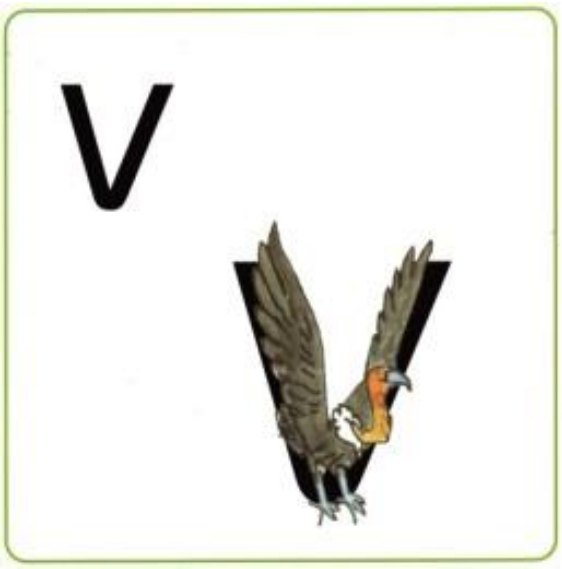 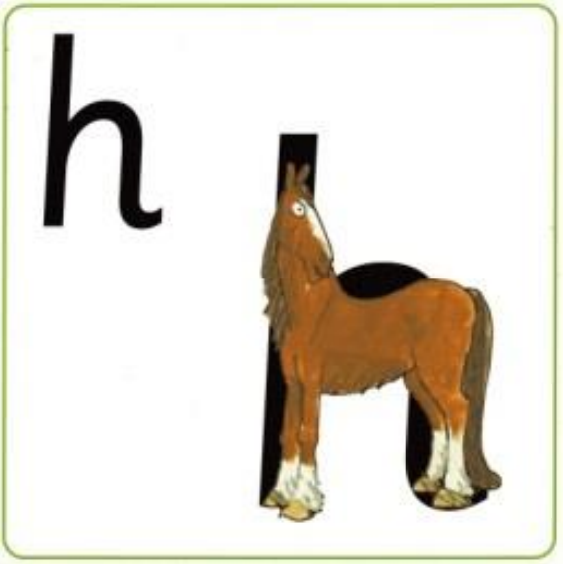 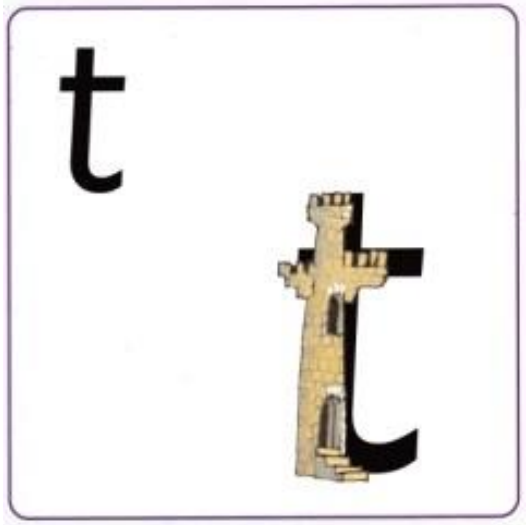 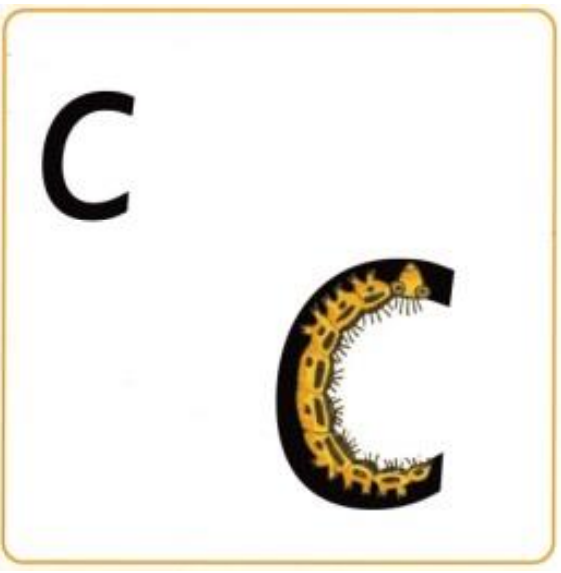 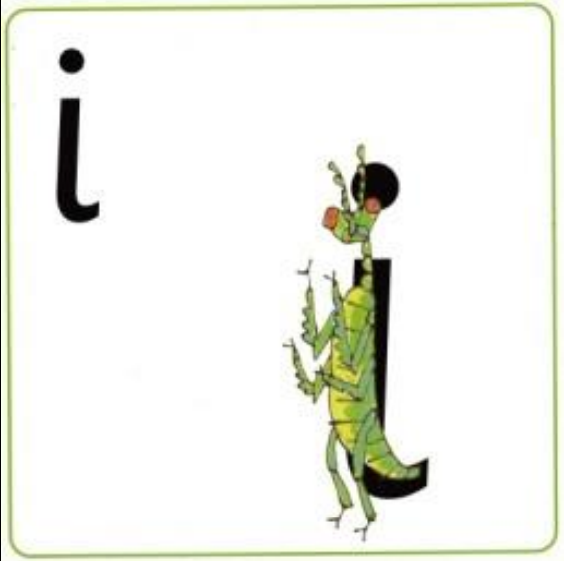 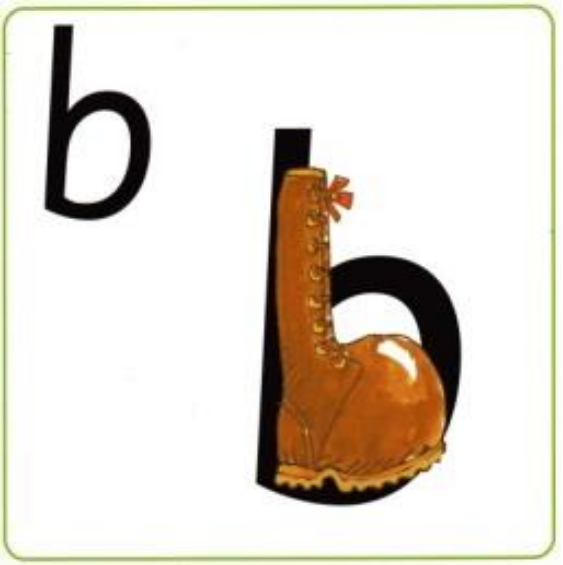 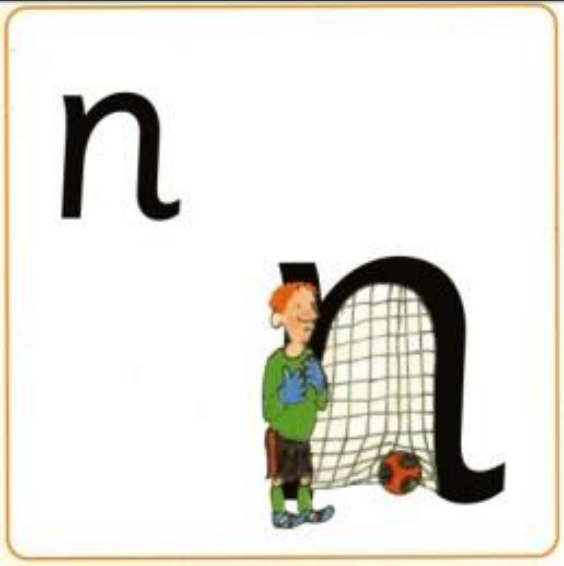 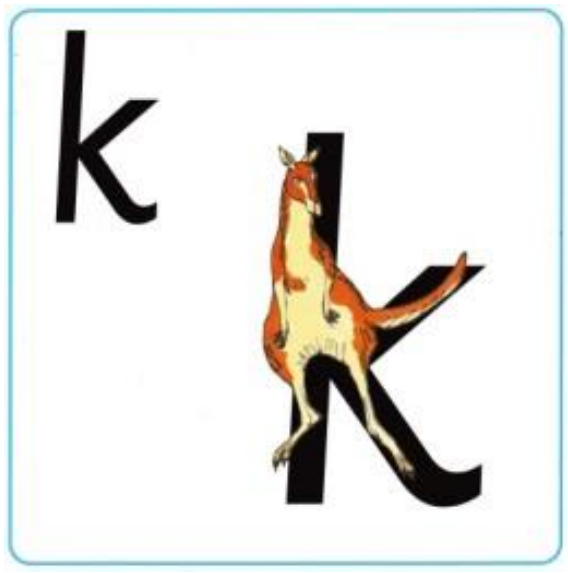 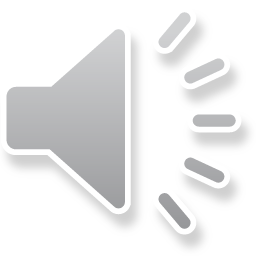 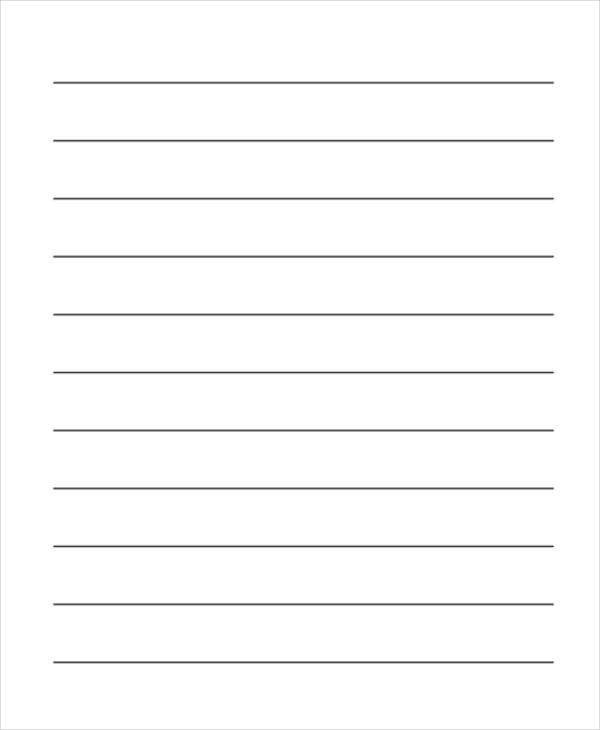 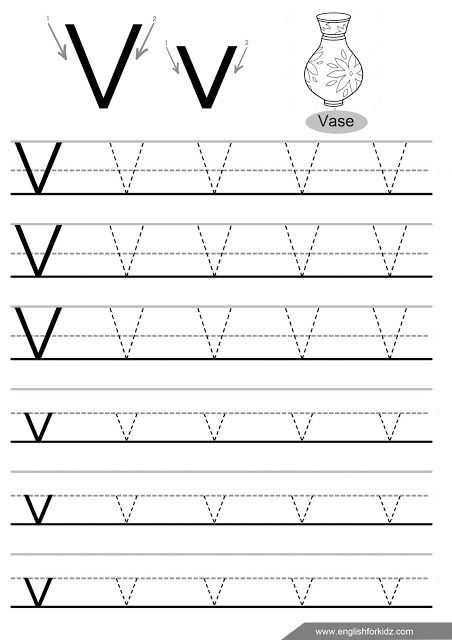 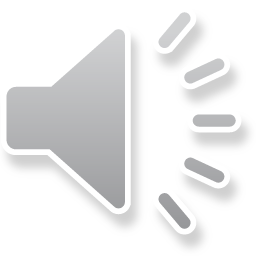